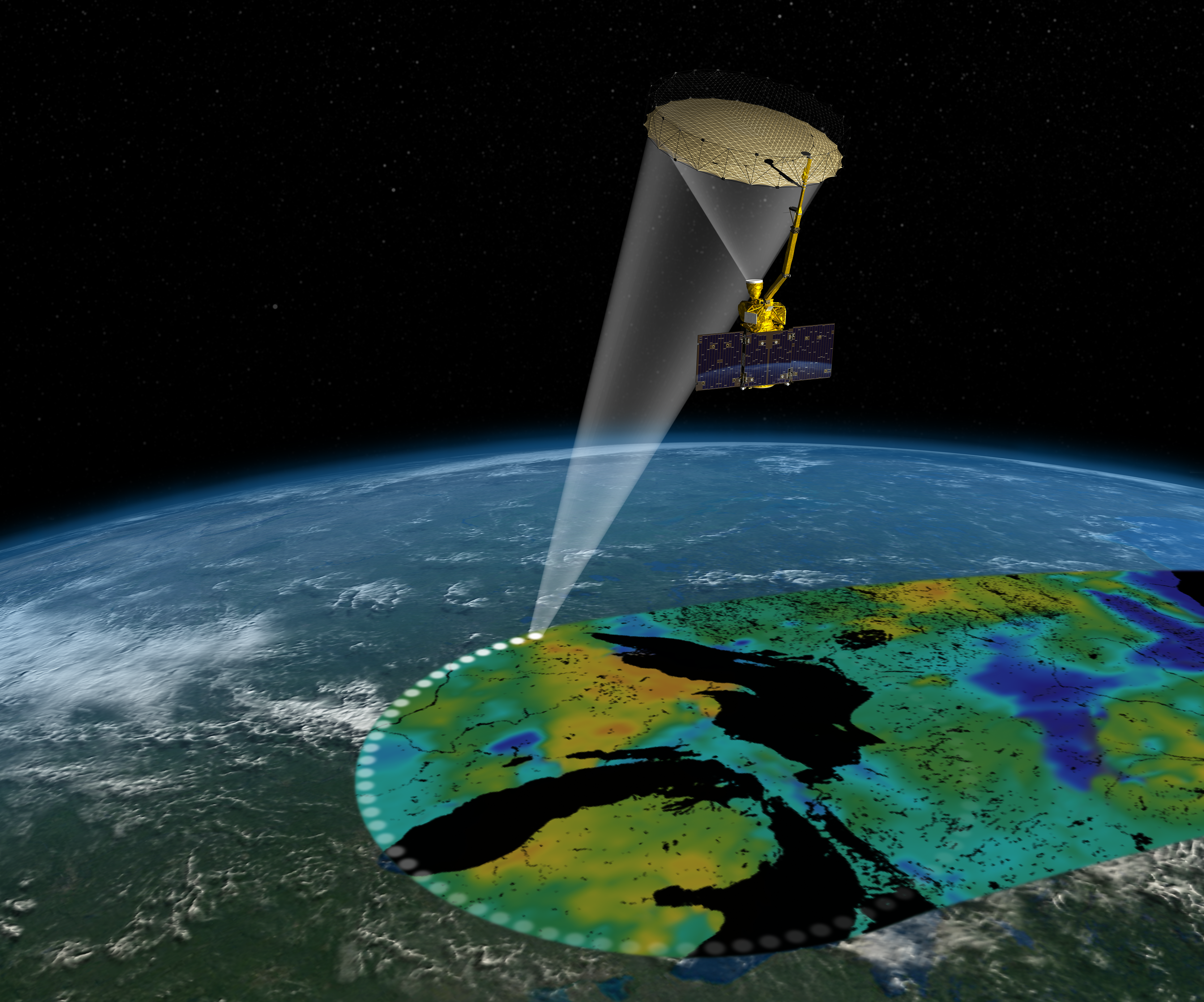 [Speaker Notes: Illustration of SMAP in orbit]